Jan 2020
Restrictions for 16 SS based MU-MIMO Scheduling
Date: 2020-01-14
Authors:
Slide 1
Junghoon Suh, et. al, Huawei
Jan 2020
Background
EHT MIMO configuration can be extended to maximum 16 Spatial Streams (SS) which is good to schedule more STAs for the MU-MIMO

However, MU-MIMO Spatial Configuration Table becomes completely complex for 16 Spatial Streams without any limit in the scheduling

We’d like to propose a certain limitation in the number of maximum SS per scheduled STA
Slide 2
Junghoon Suh, et. al, Huawei
Jan 2020
MU-MIMO TX side
Multiple STAs are scheduled in a single PPDU transmitted from an AP over a different spatial domain through a beam-forming (BF) steering matrix
BF Steering Matrix (Precoding Matrix) can be computed by aggregating the channels which correspond to STAs to be scheduled
The channels are reconstructed at the TX side according to the CSI feedback during the Sounding period  
Some linear precoding matrix computation such as Zero-Forcing (ZF) BF requires an inversion of the reconstructed channels
ZF-BF based Precoder includes a very large value in the elements when some Eigen vectors have bad corresponding Eigen values, and when TX power gets normalized, the actual transmitted signal becomes almost zero

Solution
Limit the maximum number of streams for each STA to be scheduled to 4 streams regardless of MU-MIMO entire streams
Sophisticated BF Steering Matrix without channel inversion
Slide 3
Junghoon Suh, et. al, Huawei
Jan 2020
MU-MIMO RX side
MIMO detection can be simply achieved with the MMSE detection when an ML type of detection is not practical
MMSE detection needs to be  achieved with the estimated channels between RX of each scheduled STA and the entire TX antennas in order to avoid the inter-stream interferences 
Then, only the corresponding streams are passed to the LLR computation
However, MMSE detection requires a matrix inversion, and its performance is dominated by the stream with the worst Eigen value 

Solution
Certain degree of freedom in TX antennas needs to be maintained (e.g. 12 entire streams out of 16 TX antennas)
ML Detection for corresponding streams to each STA with the Whitening for the rest of the TX streams [1] in order to increase the entire rank in the TX side
Slide 4
Junghoon Suh, et. al, Huawei
Jan 2020
Simulation Parameters
16 TX MU-MIMO with 3 STA MU-MIMO scheduling (4 streams each STA)
16 LTF symbol based  Channel Estimation for 12 entire streams
Perfect sounding  (No CSI Quantization error, No CSI feedback error, but real channel estimation using the 4X LTF based NDP)
User Selection algorithm [2] to select 3 STAs from 8 total STAs for MU-MIMO scheduling
Zero-forcing BF in the TX, and MMSE detection in each STA
BCC for FEC 
MCS 1, and 7
Packet size for PER: 120 bytes for MCS 1, and 600 bytes for MCS 7
P-matrix based 16 Stream Channel Estimation in case of 16 LTF symbol based case
Slide 5
Junghoon Suh, et. al, Huawei
Jan 2020
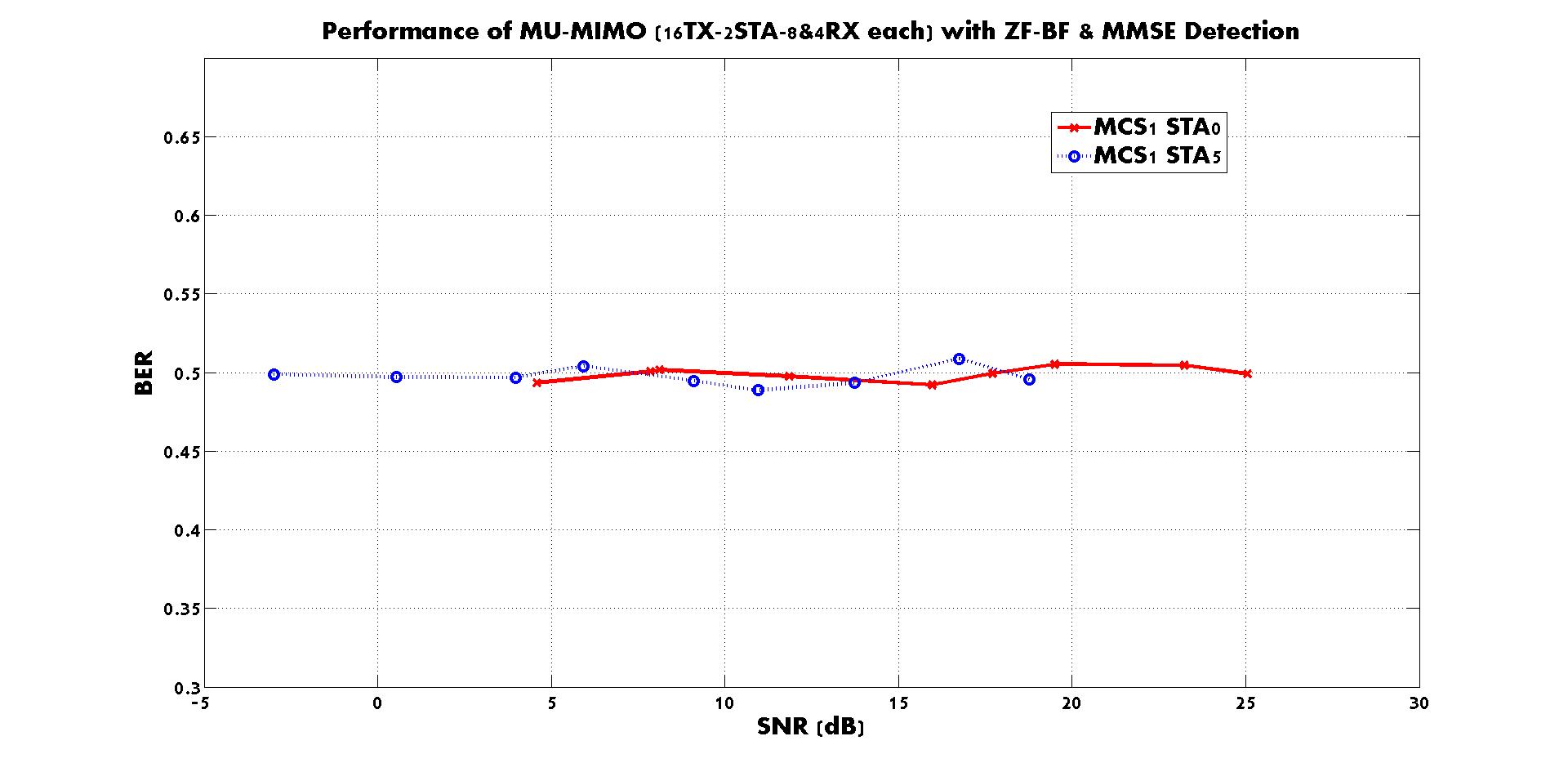 The MU-MIMO performance with 2 RX per each STA and various TX scheduled streams can be seen in [1]
The MU-MIMO performance with 4 RX per each STA is working fine and seen in the Left figure above
When one of the scheduled STA is allocated with a large streams, ZF-BF based MU-MIMO does not work due to the very large scale element of BF Precoder
E.g.  Two STA MU-MIMO with one of them having 8 RX and the other having 4 RX seen in the Right figure above
Slide 6
Junghoon Suh, et. al, Huawei
Jan 2020
Conclusion
For MU-MIMO, maximum number of spatial stream for each STA needs to be limited to 4 streams
Some Pre-coders such as ZF-BF have an issue with the TX power normalization in case TX streams beyond 4 streams are allocated to one of the scheduled STA
MU-MIMO Stream Allocation is indicated in the User Specific field through an MU-MIMO Spatial Configuration Table, and the Table becomes too complex for 16 Spatial Stream based MU-MIMO without limiting the maximum number of streams per STA 
The CSI feedback overhead for MU-MIMO increases with the size of the MIMO configuration.
11ax limits the number of Spatial Stream per MU-MIMO scheduled STA to 4, as well
Slide 7
Junghoon Suh, et. al, Huawei
Jan 2020
Reference
[1] Junghoon Suh et. al., “11-19/832r0 Performance Evaluation of 16 Spatial Stream based MU-MIMO”, May 2019
[2] T. Yoo and A. Goldsmith, “On the optimality of multiantenna broadcast scheduling using zero-forcing beamforming”, IEEE Journal on Selected Areas in Communications, Vol. 24, March 2006
[3] Wook Bong Lee et. al., “11-19/1495r1 Further Discussion on Feedback Overhead Reduction”, Nov 2019
Slide 8
Junghoon Suh, et. al, Huawei
Jan 2020
SP 1
For an EHT MU-MIMO transmission, do you agree to limit the maximum number of Spatial Streams allocated to each MU-MIMO scheduled STA to 4 ?



Y/N/A
Slide 9
Junghoon Suh, et. al, Huawei